© Authors Alliance
This work is licensed under a Creative Commons Attribution 4.0 International License (exclusive of third-party rights, which are attributed throughout).
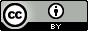 Copyright law, international agreements, and long-term accessibility
Michael Wolfe, Authors Alliance Executive Director 
The University of Waikato Library12 September 2016
mike@authorsalliance.org     //     @Mchl_Wolfe     //     authorsalliance.org
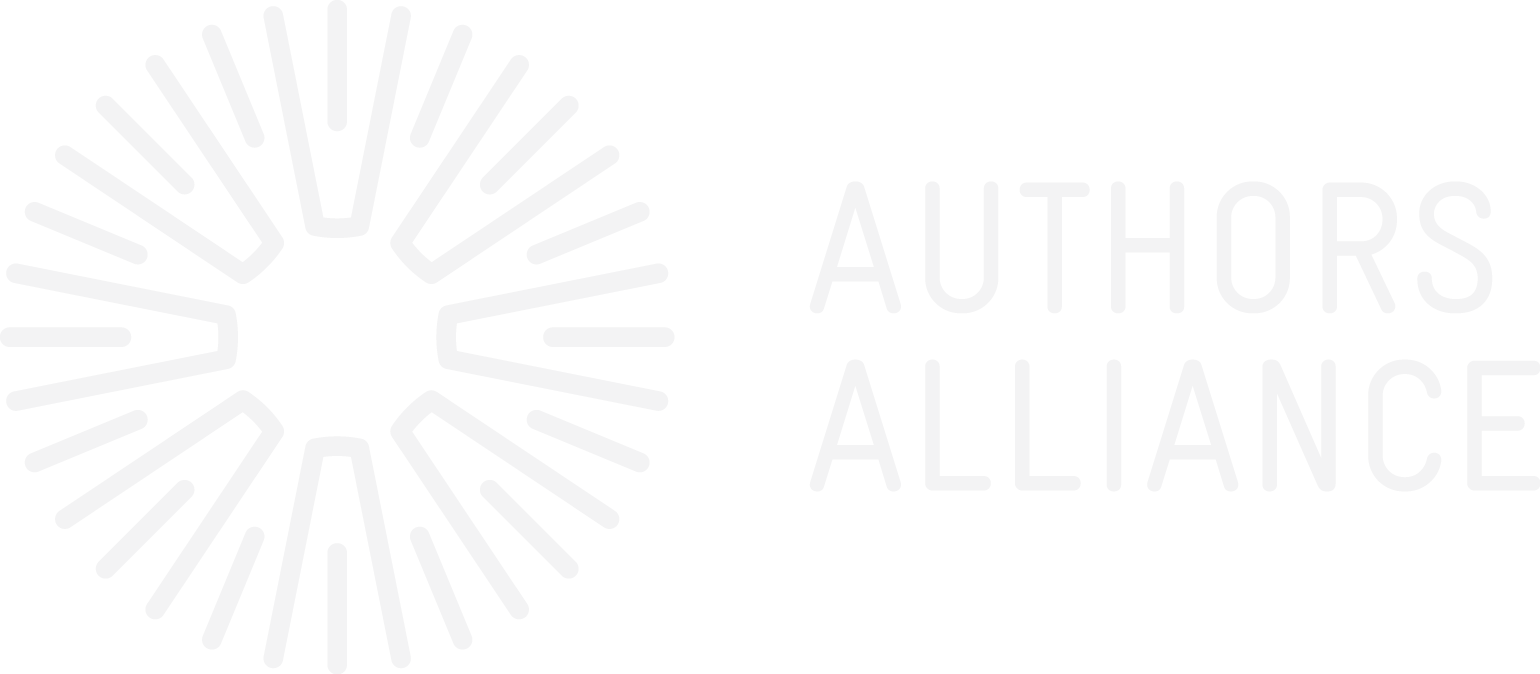 [Speaker Notes: First in a series]
Promoting authorship for the public good by supporting authors who write to be read.
Join!
authorsalliance.org/join
membership is free + international
Copyright and Availability
Some of these themes should echo those from this afternoon’s workshop.
While the workshop was focused on fixes within authors’ reach, this talk is directed toward the policies driving today’s availability crises.
In the Anglo-American tradition, copyright fuels availability by incentivizing the creation of / trade in copyrighted works
But copyright operates by restricting the parties entitled to make a work available.
Availability’s copyright complications:
Price-based availability restrictions
Format-based availability restrictions
Language-based availability restrictions
Geography-based availability restrictions
Ownership-based availability restrictions
Owners not making works available in any form
Owners not being identifiable / discoverable to seek permission
The problem
While authors have an interest in seeing their work make an impact, many publishers—even many university presses—are interested primarily in commercial viability.
When publishers hold all rights to a work that is no longer commercially viable, will it be made available?
Keep in mind, most copyrighted works have a relatively short commercial life, selling for a few years or less.
Print runs for academic monographs now most often run in the low hundreds…
… and are priced to be purchased by libraries, not readers.
We have good reason to be nervous about trusting non-author rightsholders with long-term preservation and availability.
The U.S. Library of Congress commissioned a study into the fate of American silent cinema, finding that the vast majority of such films have been lost in their entirety.
“There is no single number for existing American silent-era feature films, as the surviving copies vary in format and completeness. . . .70% are believed to be completely lost.”
Troublingly, that loss was due in part to willful destruction by rights holders.
Empirical work about the long-term availability of most copyrighted works is distressing:
In the U.S., a study of copyright registrations found that 85% of rightsholders opted to let registration lapse after 28 years rather than renew for a subsequent term.
Survey of the google books corpus (20+ million volumes) found the vast majority to be in-copyright but out of print.
The result: the disappearing of the 20th century
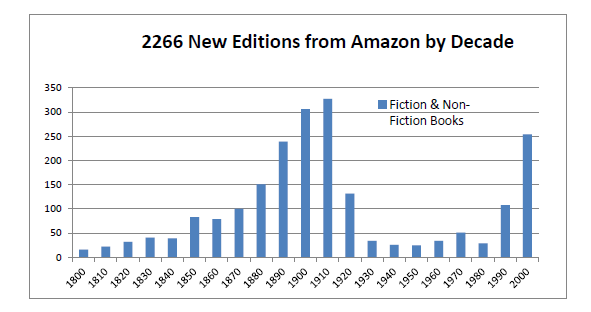 From “How Copyright Keeps Books Disappeared,” by Paul Heald.
International agreements play a  central role in copyright law
Two tenets to international copyright:
National treatment
Minimum standards
International agreements on copyright tend to fall into two types:
IP treaties
Trade agreements
Distinguishing the two are remedies.
Trade agreement remedies have teeth—WTO disputes are taken seriously by states.
The Berne Convention is the leading international copyright agreement, applies to most WTO members through the TRIPS agreement.
Many international trade agreements are formed on a “Berne plus” basis, committing signatories to Berne and adding additional requirements.
The Minimum Standards Ratchet
Minimum standards tend to act as a ratchet. The term and scope of protection only increases with time.
In comparison, limitations and exceptions in international agreements are:
optional
limited by the “three-step test”
"Members shall confine limitations and exceptions to exclusive rights to certain special cases which do not conflict with a normal exploitation of the work and do not unreasonably prejudice the legitimate interests of the rights holder."
"Members shall confine limitations and exceptions to exclusive rights to (1) certain special cases which (2) do not conflict with a normal exploitation of the work and (3) do not unreasonably prejudice the legitimate interests of the rights holder."
The result is continually escalating minimum standards, without limitations and exceptions capable of keeping up.
Two features of these minimum standards particularly exacerbate the availability problem:
The elimination of formalities
2.  Lengthening terms
Formalities were those steps required to receive and maintain copyright protection.
Eliminating formalities makes the copyright regime apply (more or less) equally to all works.
But works and authors are not created equal (do you need life + 70 years of protection for your napkin sketches? your childhood drawings?)
Some formalities also helped keep tabs on the system—they allowed us to know who originally owned copyrighted works.
These problems are compounded by increasing term length.
Average commercial viability decreases by vastly increasing the total number of copyrighted works…
… meaning expanding term lengths only make sense for a decreasing percentage of works.
I.e., those that will remain commercially viable/available for the whole term.
Economic analyses have suggested that the present value of copyright term extension to rightsholders is approaching nothing.
And as copyrighted works proliferate, a lack of record keeping means little clarity as to who copyright owners for commercially unavailable works actually are.
This is commonly called the “orphan works” problem. Some works just can’t be matched with their owners, existing in availability purgatory.
In this context, what to make of the TPPA?
As far as copyright policy goes, the TPPA is a continuation of the norm: increasing minimum standards without attention to limitations and exceptions.
Although its call for “balanced” copyright and explicit reference to the importance of the public domain are welcome, they don’t stand for much in practice.
From the U.S. perspective, nothing of substance stands to change in copyright.
For most other signatories, the “life + 70” term extension is the largest red flag.
The agreement also exports the U.S. approach to technological protection measures…
… which is currently under review in the U.S. due to widely acknowledged flaws in its approach.
TPMs and their legal protection are a potential availability crisis waiting to happen.
Perhaps the largest concern is procedural: investor-state dispute settlement.
TRIPS disputes are state-to-state. Adding investors to the mix gives substantial power to one particular kind of stakeholder—industry rightsholders.
In the U.S., “fair use” has been our safety valve when it comes to availability problems.
Many think it might also help resolve the growing orphan works problem.
Can fair use survive the three-step test in an ISDS world?
Could other legislative solutions to availability problems?
Rethinking the ratchet
There are some positive signs that international copyright’s one-way trajectory might be slowing
The Marrakesh Agreement is the first copyright agreement to be directed toward developing minimum standards for limitations and exceptions.
But extending that approach to trade agreements—where public interest voices are rarely at the table—will prove difficult.
A good reason to join Authors Alliance?
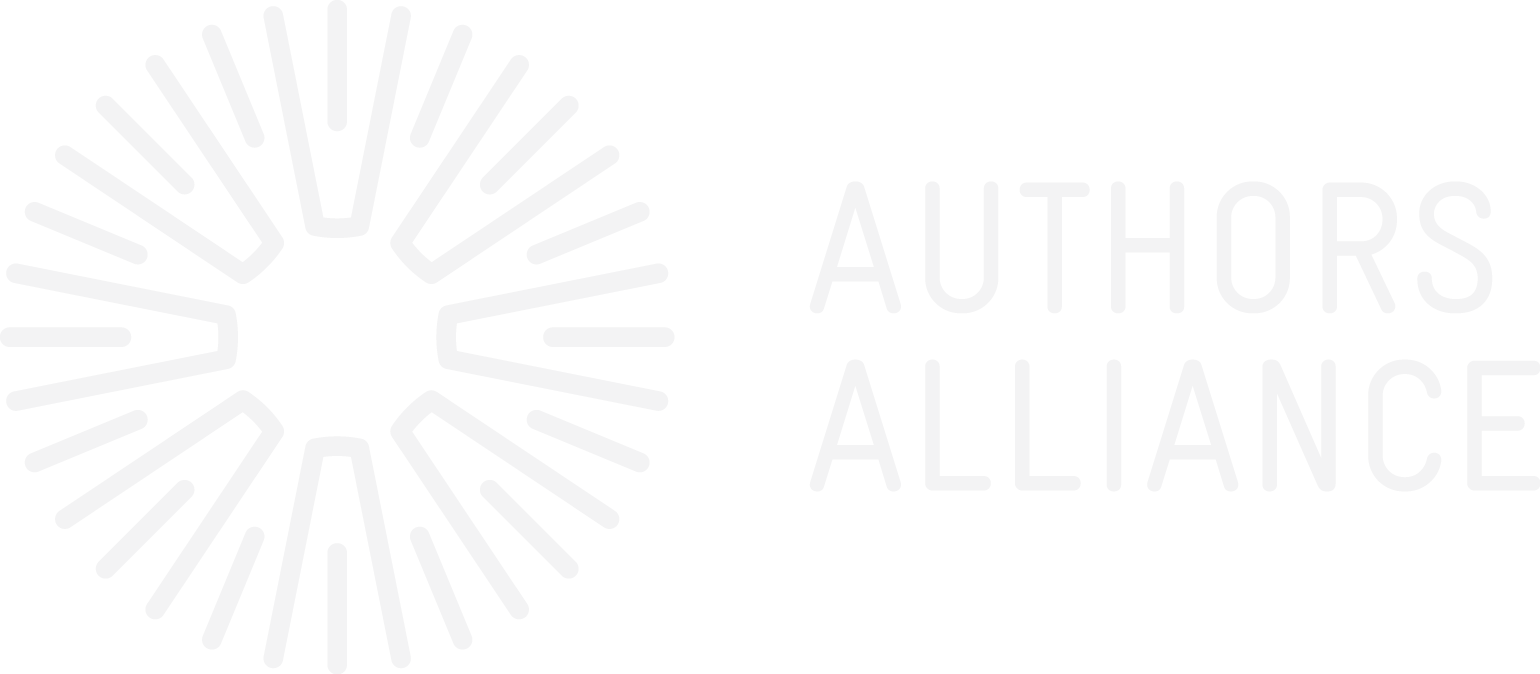 [Speaker Notes: First in a series]